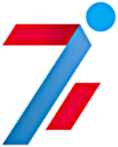 СБАЛАНСИРОВАННОЕ ПИТАНИЕ ОБУЧАЮЩИХСЯ
 В УСЛОВИЯХ ПОВЫШЕННОЙ ФИЗИЧЕСКОЙ НАГРУЗКИ
ПИТАНИЕ – важнейшее естественное средство 
восполнения пластических и энергетических 
затрат организма при физических нагрузках 
и тем самым быстрейшего его 
восстановления. 

ПИТАНИЕ – жизненно важная необходимость. 


СБАЛАНСИРОВАННОЕ ПИТАНИЕ – ключ к 
спортивному росту и новым достижениям.
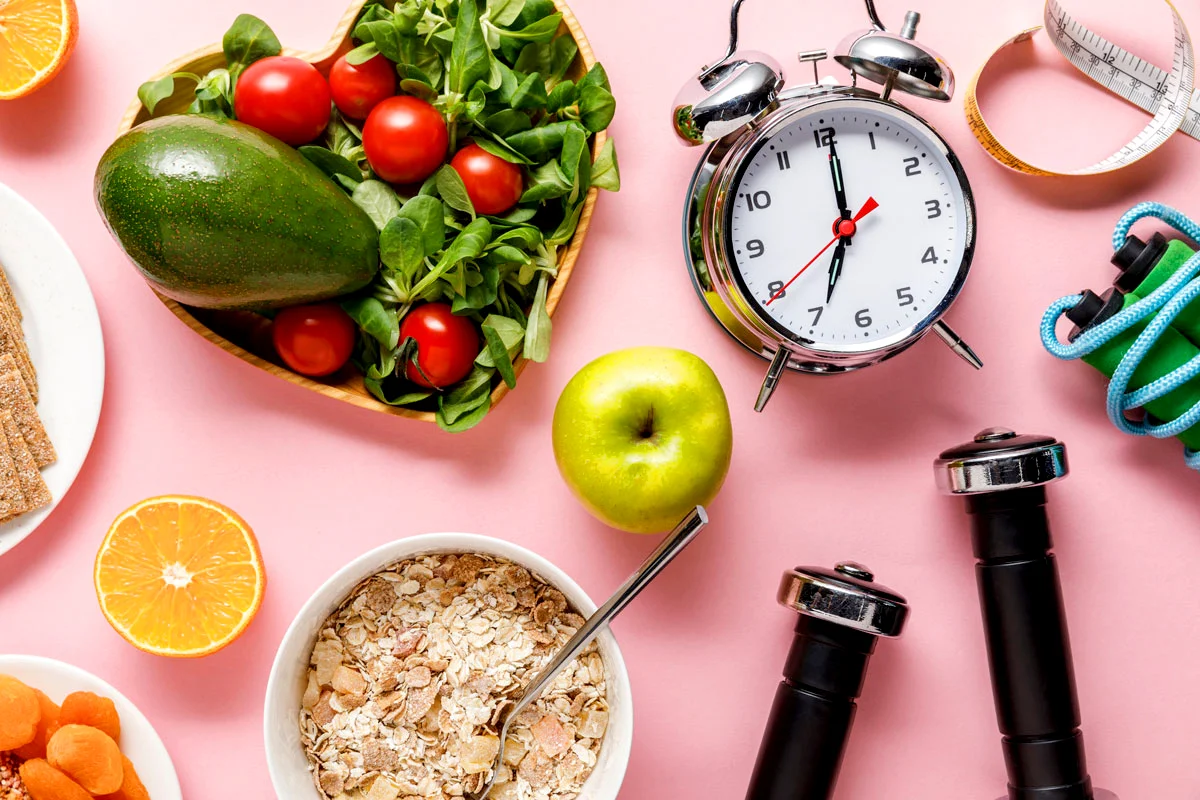 Рацион питания должен быть как можно более разнообразным для того, чтобы организм получил больше необходимых веществ для сохранения оптимального уровня физической активности.
Питание предусматривает рациональный и регулярный прием пищи, способствующий повышению работоспособности, ускорению восстановительных процессов напряженного умственного и физического труда.
Рациональное питание (от латинского «rationalis» – умный) – это полноценное питание здоровых людей с учетом их возраста, пола и характера труда.
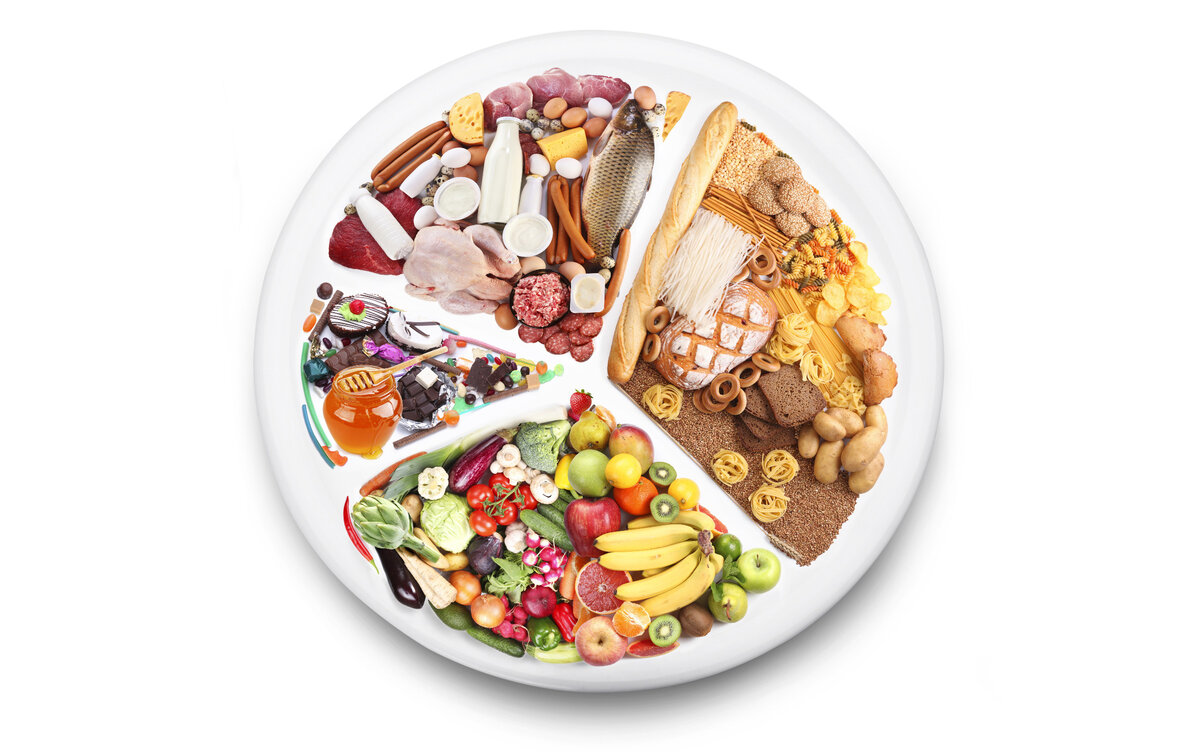 Питание во время повышенной физической нагрузки  - один из важнейших факторов сохранения здоровья, повышения работоспособности и достижения высоких спортивных результатов
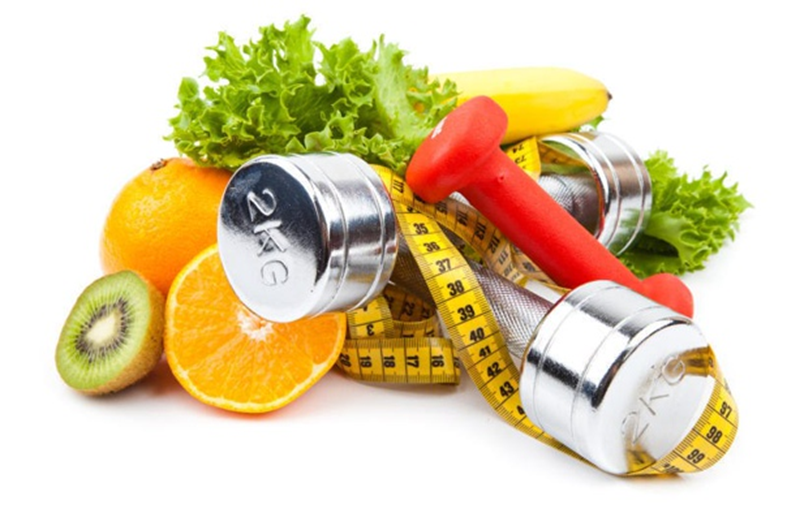 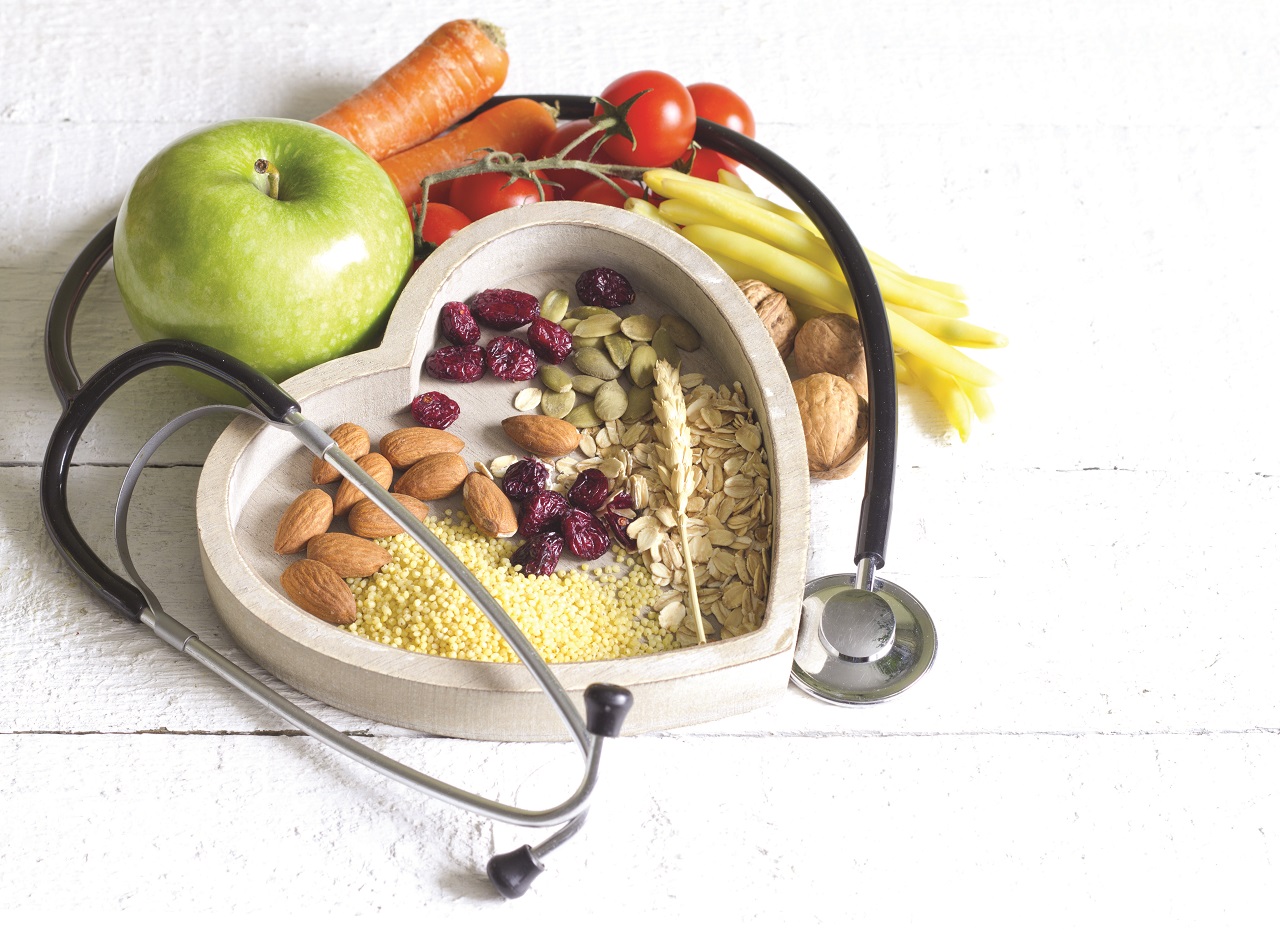 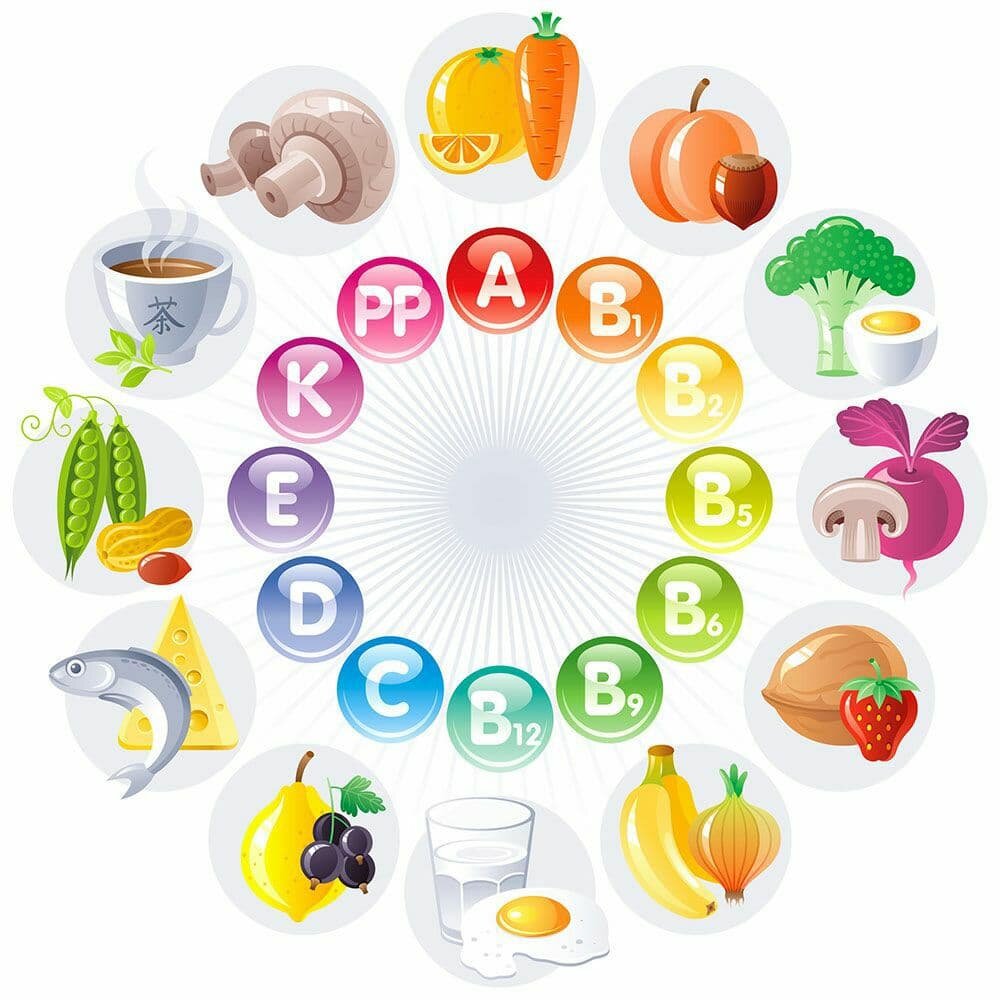 АСПЕКТЫ РАЦИОНАЛЬНОГО  ПИТАНИЯ
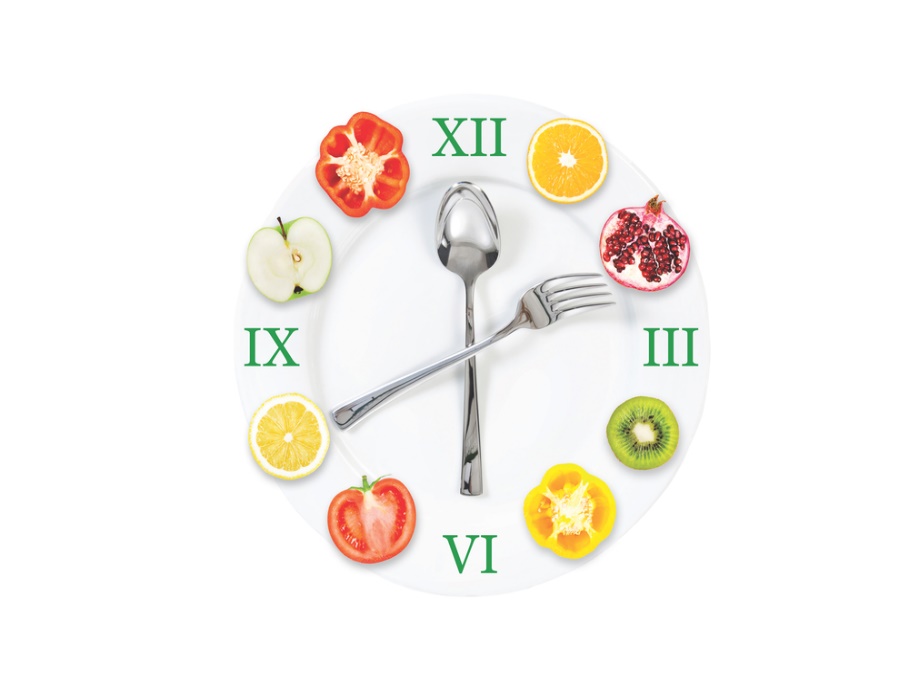 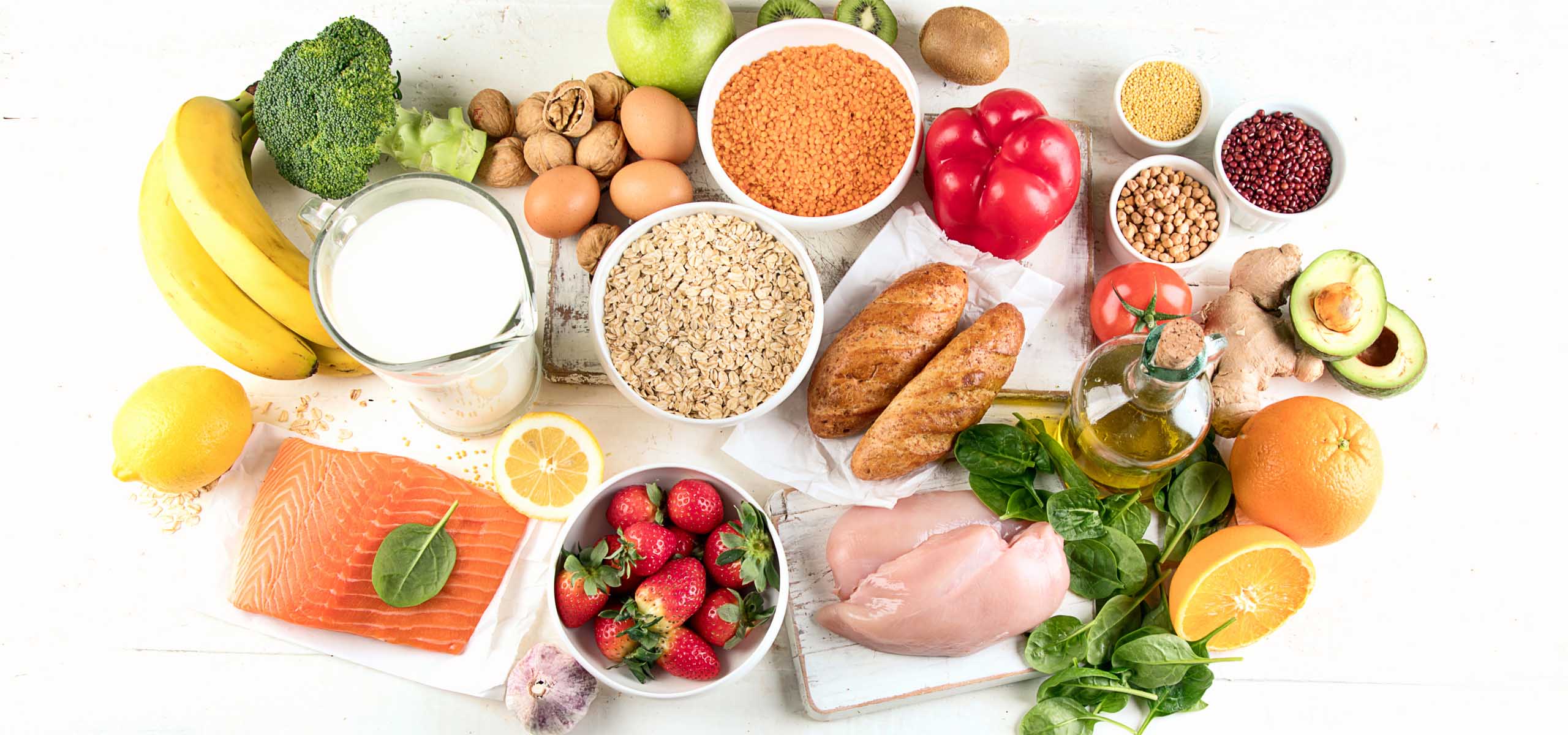 ОСОБЕННОСТИ ПИТАНИЯ 
ВО ВРЕМЯ ПОВЫШЕННОЙ ФИЗИЧЕКОЙ НАГРУЗКИ
Повышенная потребность в энергии, белках, жирах, углеводах
Повышенная потребность в витаминах, макро и микроэлементах
Высокие психоэмоциональные нагрузки
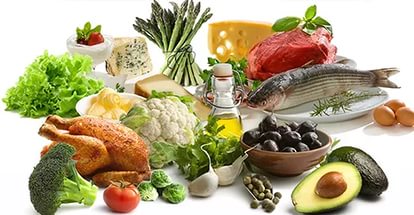 БЕЛКИ
УГЛЕВОДЫ
ЖИРЫ
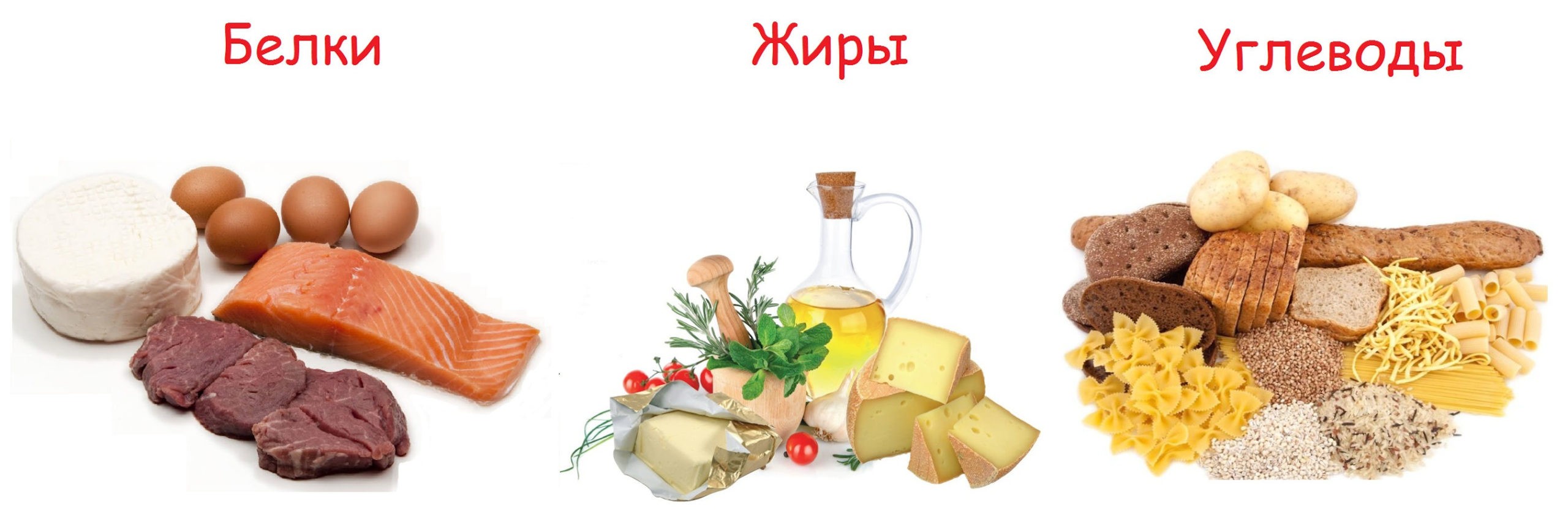 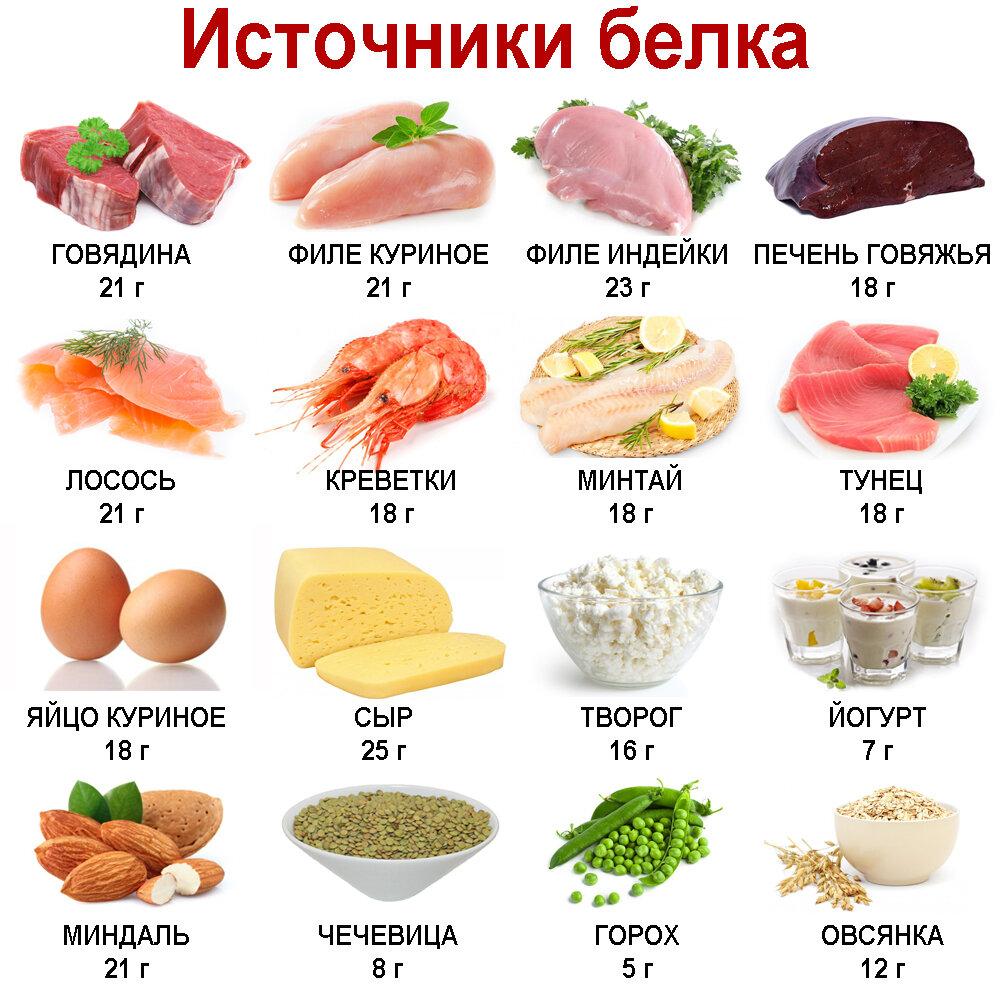 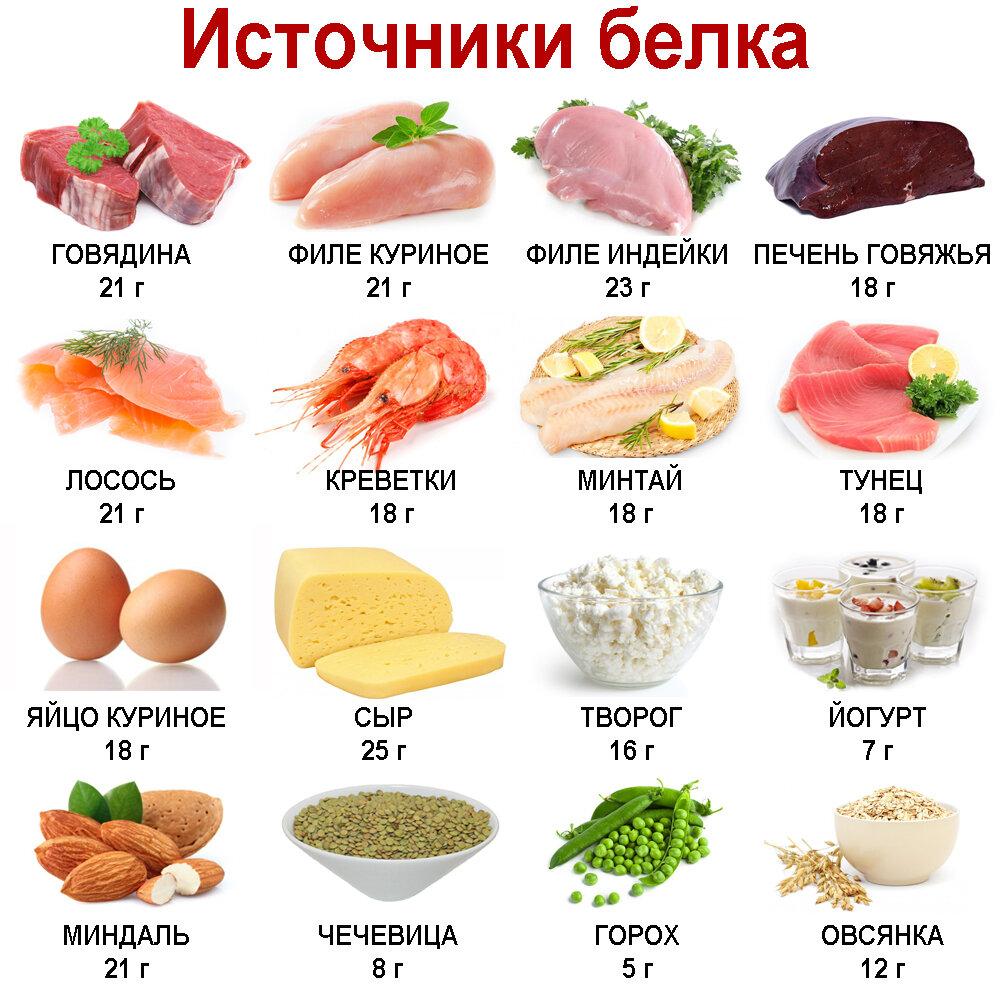 БЕЛКИ
обеспечивают иммунный ответ;
строительный материал; входят в состав каждой клетки животного и растительного организма;
входят в состав ферментов, гормонов; являются составной частью гемоглобина и обеспечивают транспортировку кислорода
Основным источником белка является мясо, рыба, яйцо, сыр, молоко, птица. 
Из растительных продуктов белок содержат бобовые, гречка, овсяная крупа, картофель, рис
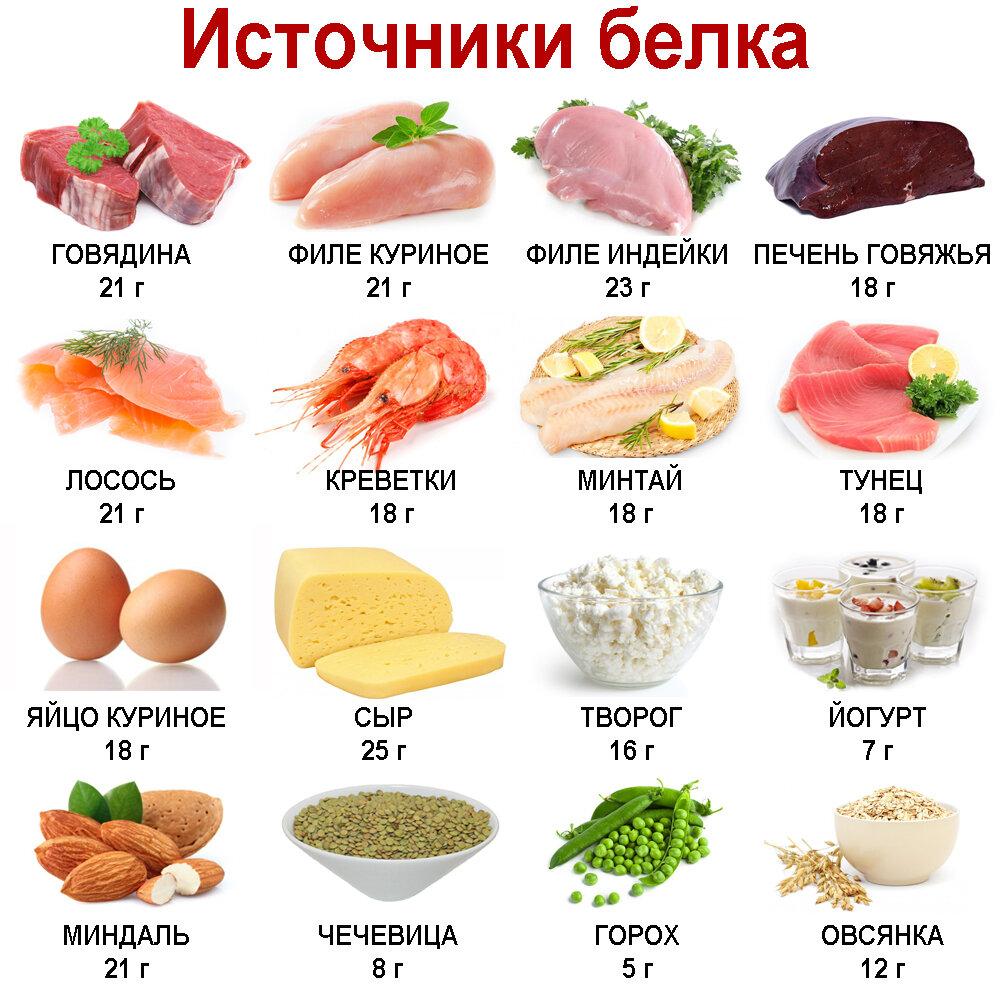 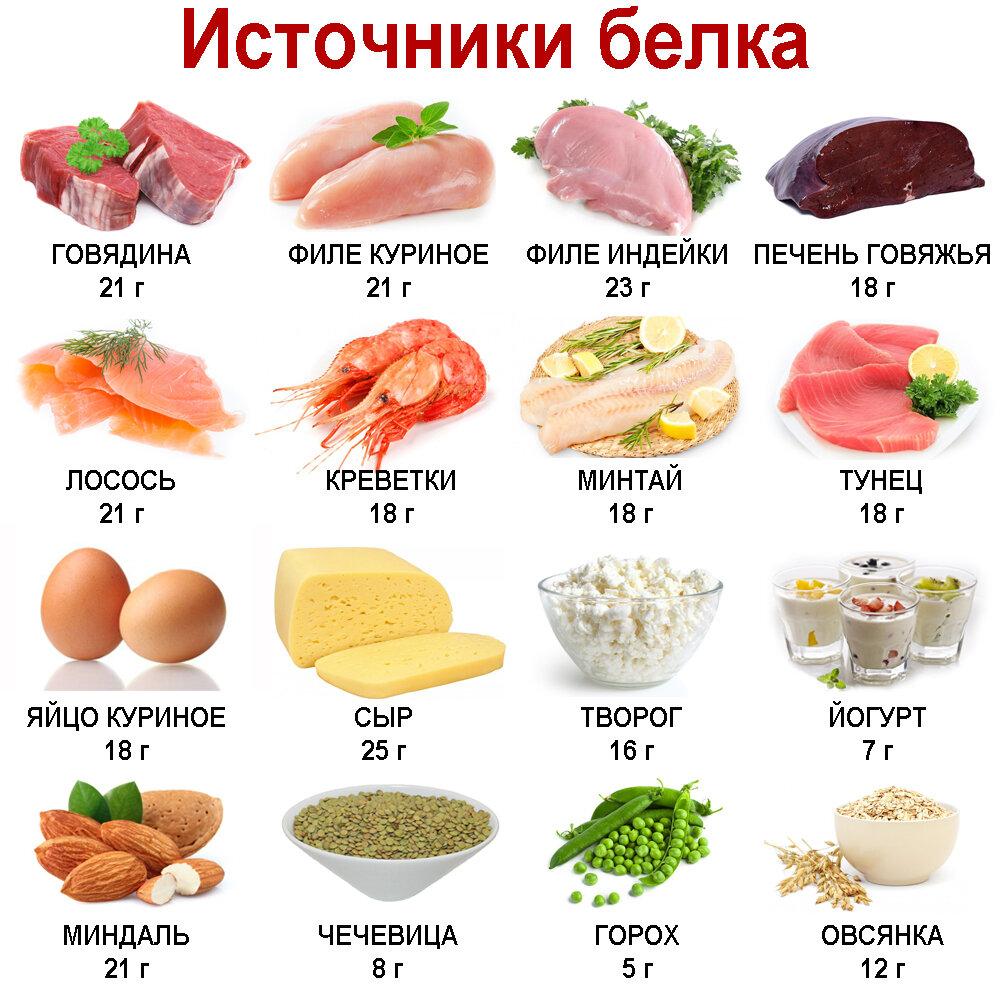 У детей и подростков белок, как основной пластический материал, идет на восполнение затрат при физической нагрузке и для формирования новых клеток и тканей, необходимых для дальнейшего роста и развития
У детей-спортсменов потребность в белке значительно выше   в сравнении с детьми и подростками, которые не занимаются спортом 
   Потребность в белках:
   7-11 лет 3 г\кг
 12-15 лет 2,5 г\кг
Недостаток поступления белков с пищей или неполное их усвоение приводит 
К снижению иммунитета, 
Неустойчивости в стрессовых ситуациях;
Задержке роста
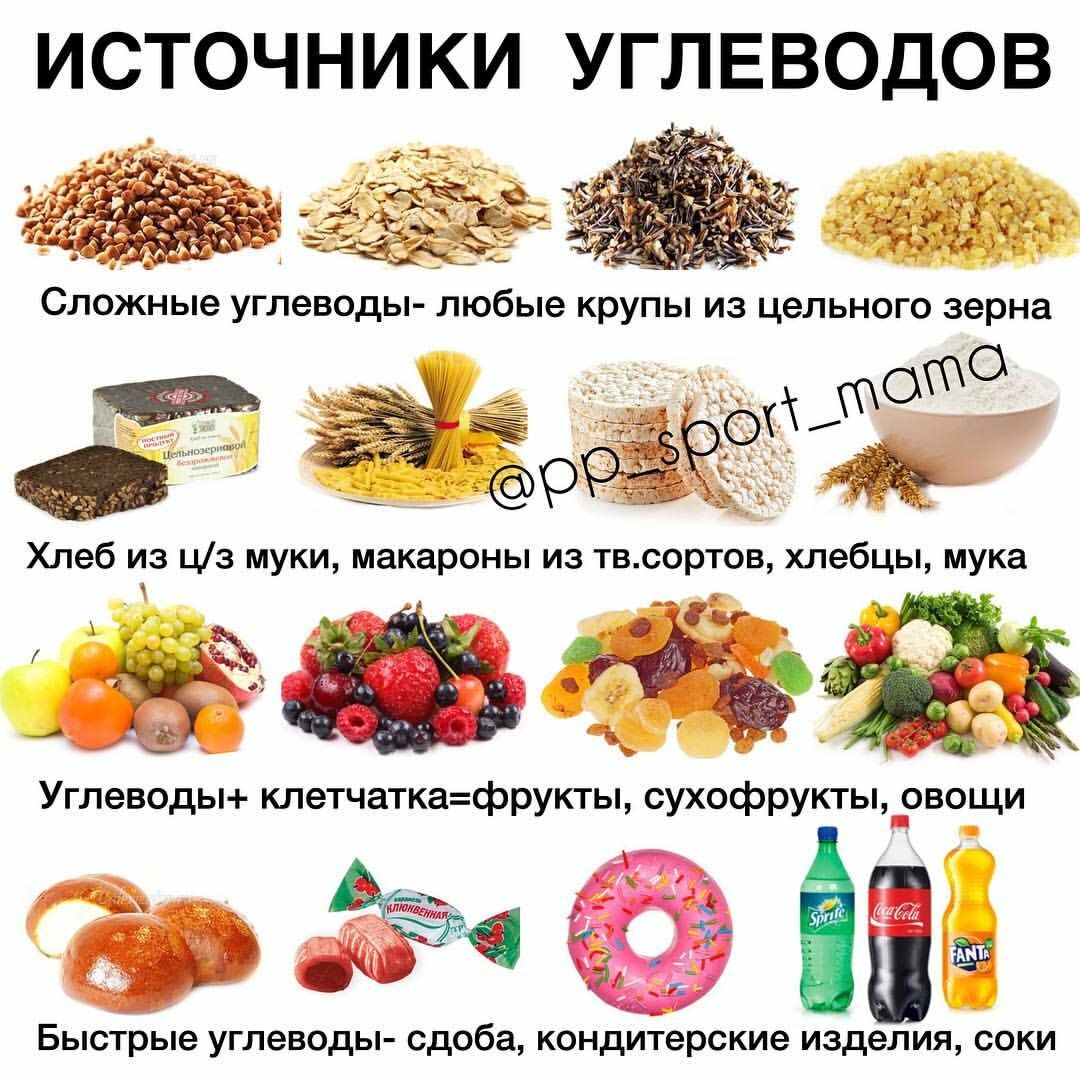 УГЛЕВОДЫ
составляют основную часть рациона человека и обеспечивают более половины суточной потребности в энергии;
главный энергетический субстрат для мышечной деятельности;
откладываются виде гликогена в печени, сердце, мышцах
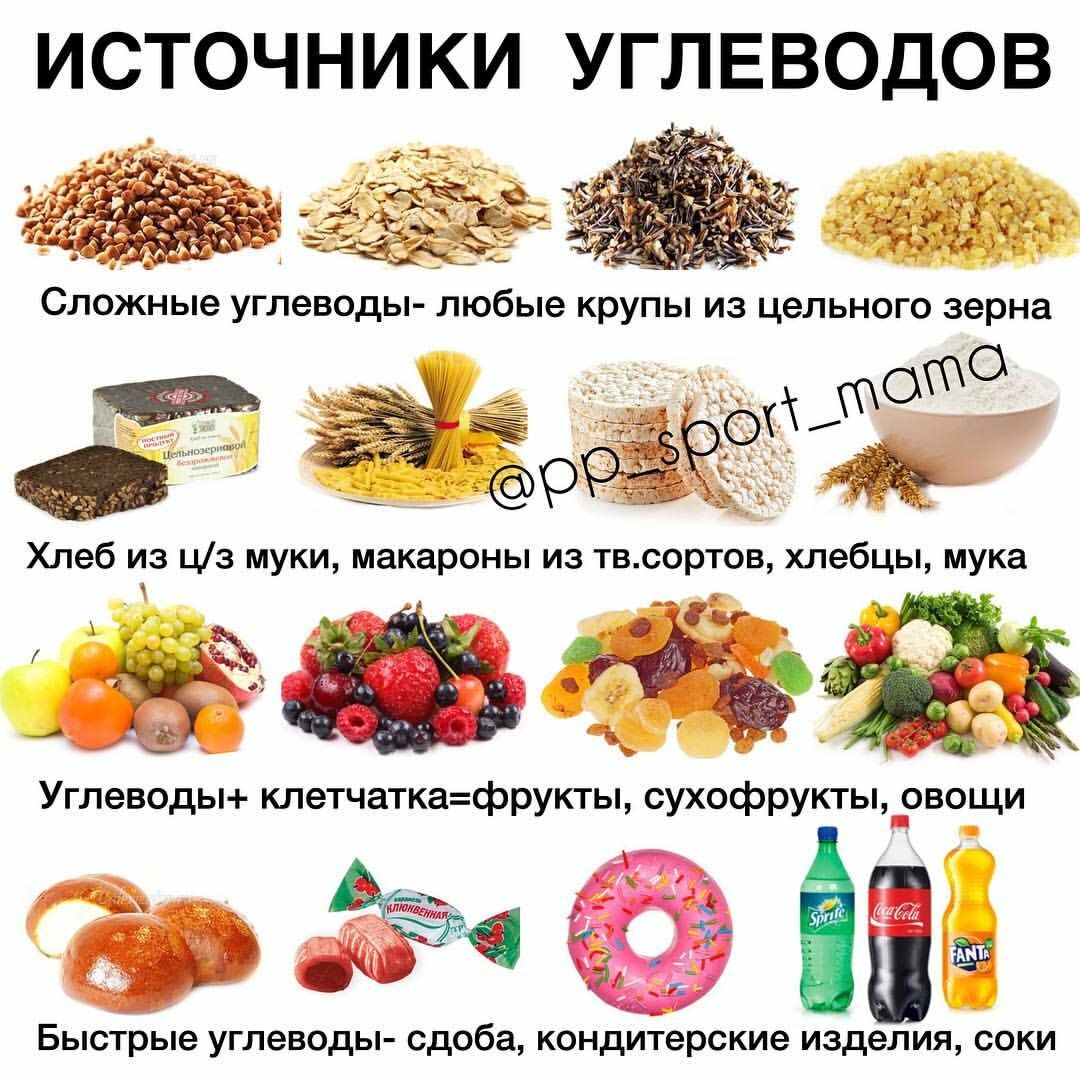 Углеводный обмен у детей и подростков характеризуется высокой интенсивностью. В отличие от организма взрослого человека, организм ребенка не обладает способностью к быстрой мобилизации внутренних углеводных ресурсов и поддержанию необходимой интенсивности углеводного обмена при повышении физической нагрузки. 

Обучающимся с повышенной физической нагрузкой  рекомендуется основная масса углеводов (65-70%) и их употребление с пищей и виде полисахаридов (крахмал), 25-30% должно приходить на простые и легкоусвояемые углеводы (сахара, фруктоза, глюкоза) и 5% на пищевые волокна.
ЖИРЫ
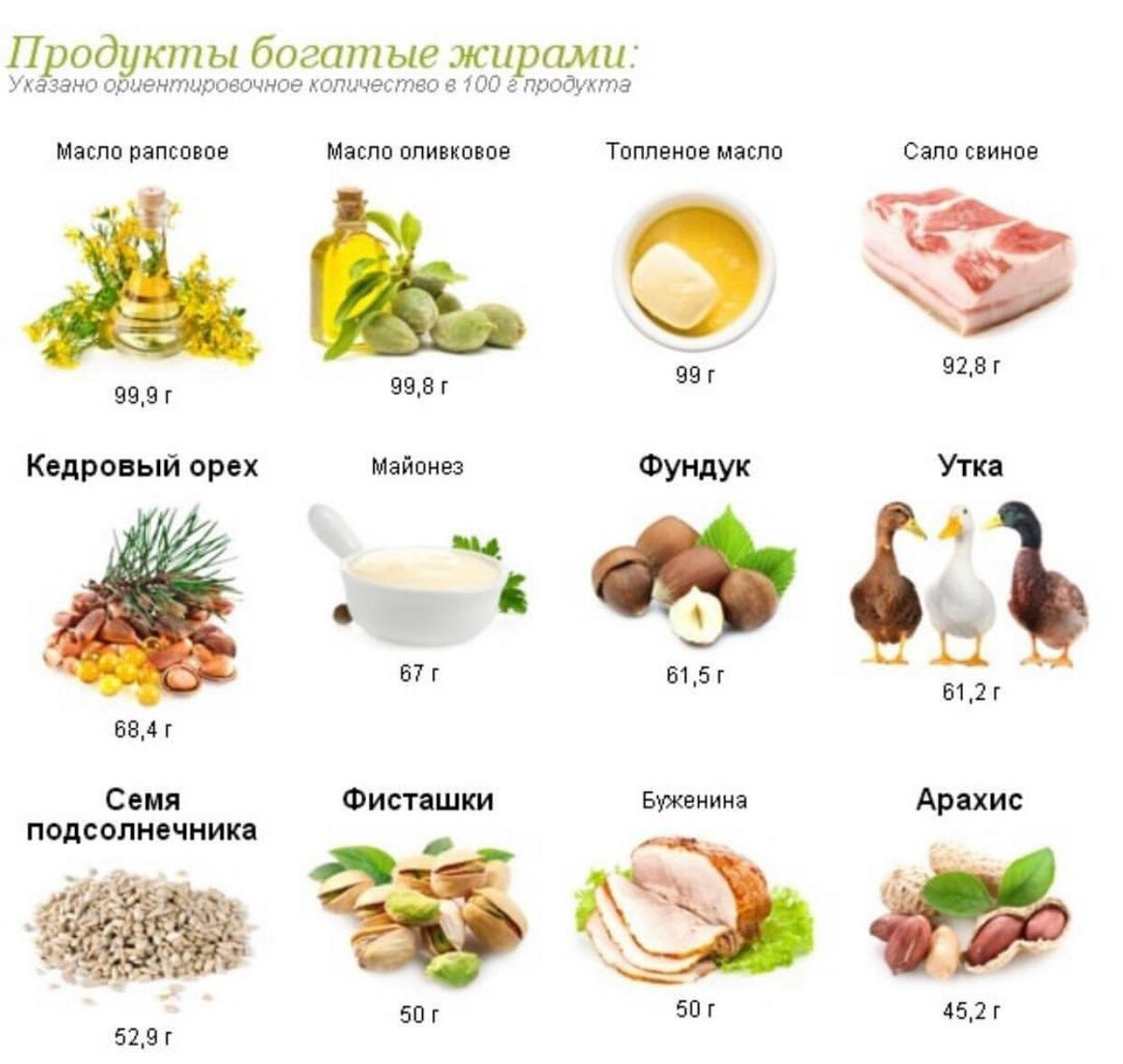 Источник жирорастворимых витаминов ( А, Д, Е, К);
Источник фосфолипидов( лецитин) и каротиноидов;
Пищевые жиры делят на растительные и животные
От общего количества жиров в рационе:
30-35% - растительные жиры;
30-35% - молочные жиры(сливочное масло,  сметана, творог, сыр, кисломолочные продукты);
30-35% -  жиры мяса и мясопродуктов, рыбы.
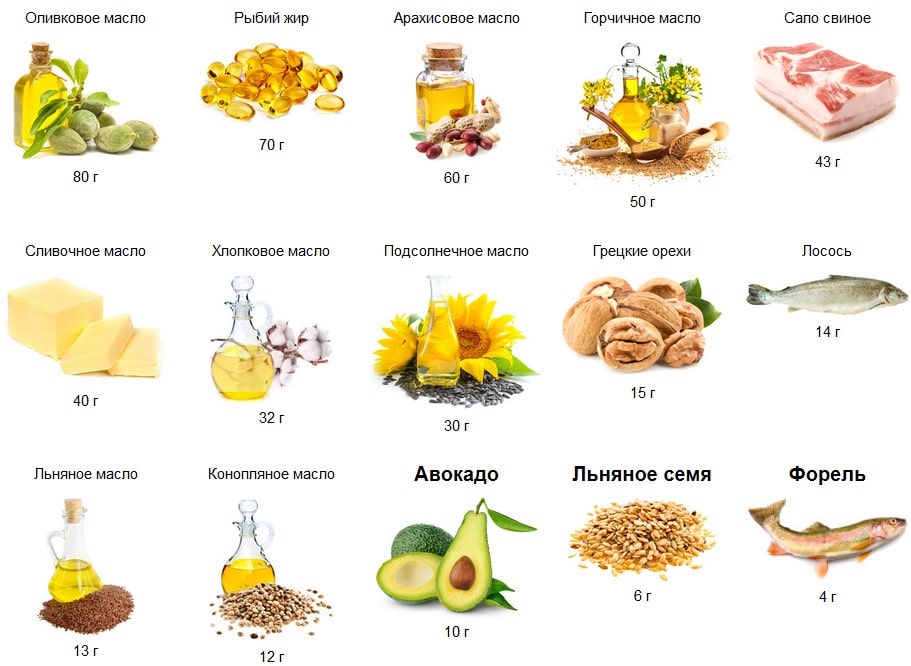 Сбалансированное питание — это питание, обеспечивающее рост, нормальное развитие и жизнедеятельность человека, способствующее укреплению его здоровья и профилактике заболеваний. 
Соблюдение правил сбалансированного питания в сочетании с регулярными физическими упражнениями сокращает риск хронических заболеваний и расстройств, таких как ожирение, сердечно-сосудистые заболевания, диабет, повышенное давление и рак.
ВИТАМИНЫ
Витамины - это органические соединения, которые жизненно необходимы организму человека для поддержания его оптимального функционирования. 
Для спортсменов витамины являются особенно важными веществами, так как они напрямую участвуют в процессах развития, работы и роста мышечной ткани, синтезе белка и обеспечении целостности клеток; при активных физических нагрузках многие полезные вещества затрачиваются в большом количестве, поэтому возникает повышенная потребность в витаминах во время тренировок и соревнований; специальные витаминные добавки и натуральные витамины усиливают рост и увеличивают работоспособность мышц.
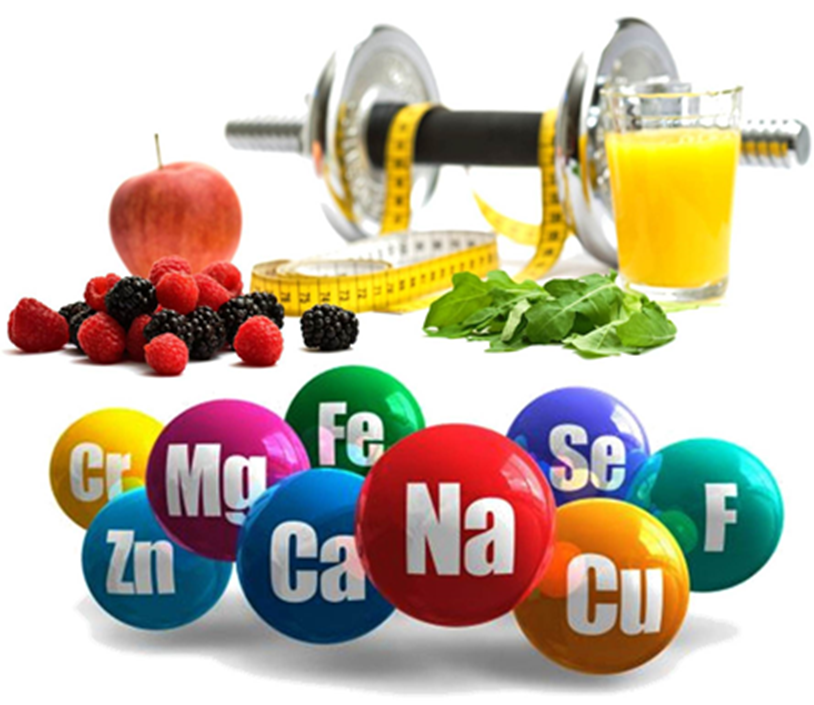 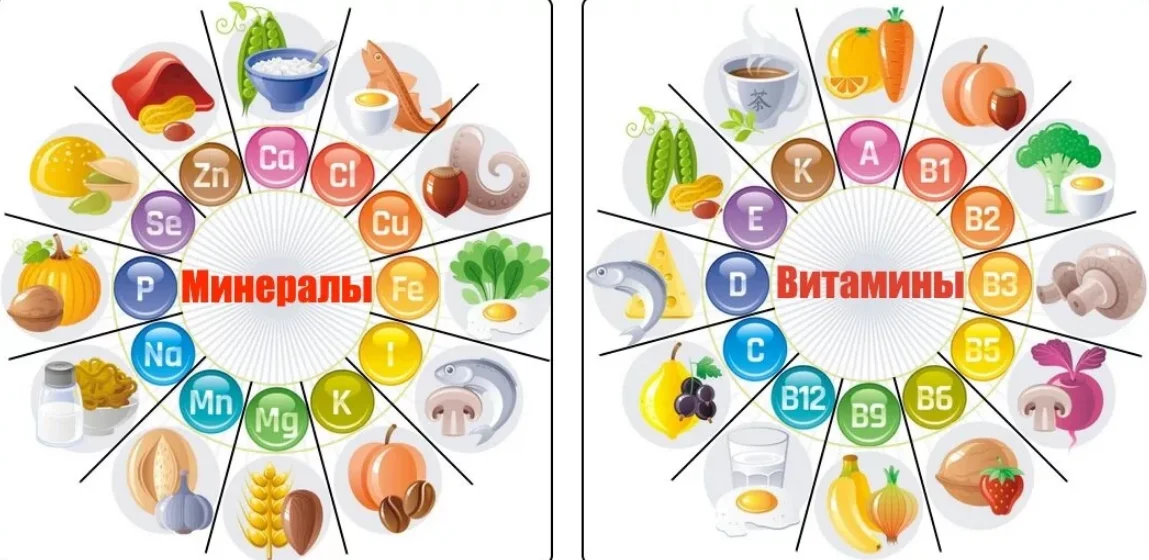 В природе существует большое количество витаминов, которые делятся на две группы: жирорастворимые и водорастворимые.
К водорастворимым витаминам относят витамин C и витамины группы B, которые активны во всех водоносных частях нашего организма (например, в крови или между клетками), в общем, почти везде. Водорастворимые витамины не накапливаются в нашем организме, поэтому должны поступать ежедневно с пищей, чтобы не возник их недостаток и связанные с ним последствия, и лишь витамин B12 может запасаться в печени.
Жирорастворимые витамины A, E, D и K откладываются в печени и жировых тканях, например, в клеточных мембранах, поэтому в случае с данными витаминами дефицит становится очевидным не сразу, нельзя исключать и возникновение передозировки.
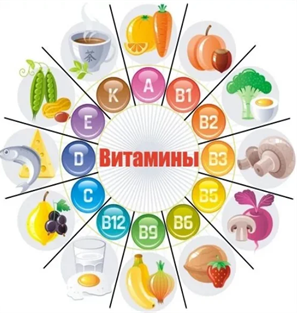 Во время занятий спортом, любой занимающийся должен получать ежедневно достаточное количество следующих витаминов:
Витамины группы B;
Витамин C;
Витамин E;
Карнитин (витамин T)
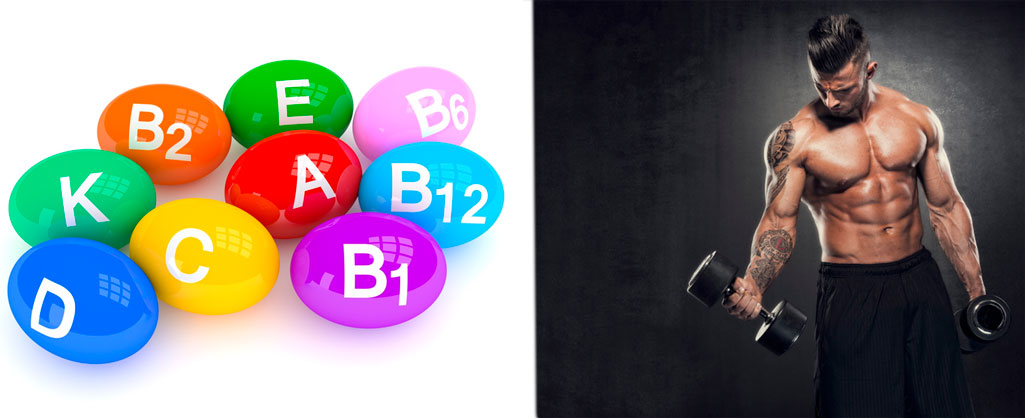